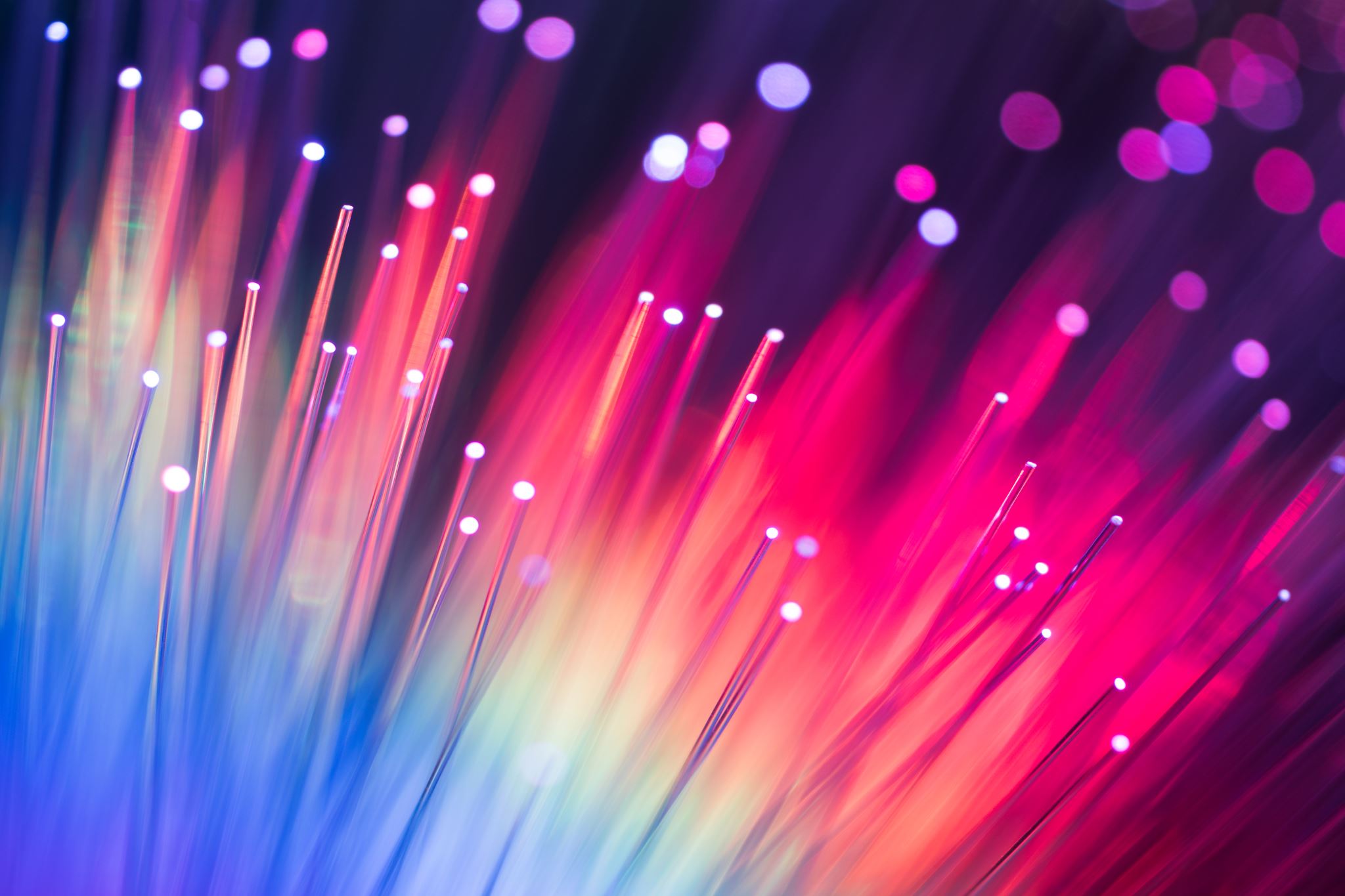 Ref-n-Write Workshop,March 23rd
Presented by tamiu advanced research and curriculum, franco zamora
What is Ref-n-Write and what are we doing today?
Open Microsoft Word on your computer.
Finding Files and Importing them to Dashboard
Go to your favorite database (we recommend JSTOR or the TAMIU Library)
Search for a keyword that you are interested in
Add a second interesting keyword to your search
Download the first five relevant article files to your computer
Let’s import them to the Dashboard
Search time!
Sections I think are most useful:
Introduction
Literature Review
“Your Work”—what is this?
Statistics
Discussion
The Phrase Bank
What is it?
How can you use it for your own work?

Let’s find some useful phrases.
Breakout
Let’s explore it.
What is Ref-n-Write and what can it do for you?
What are you most excited to try?
What are you working on?


What are the limitations of Ref-n-Write?
What should you keep in mind while you’re using it?
Thanks for coming!
Next workshop:
Refworks Workshop 2—Advanced Refworks, with TAMIU Librarian Elizabeth Dezouche
When: April 6th, 2:30 PM-3:30 PM
What: A browser-based free tool to help save and place your references in EVERY STYLE.
Bring your drafts and your questions.
How to RSVP: Email writingconsultant@tamiu.edu